DEPARTMENT OF SOCIOLOGY 

MIRANDA  HOUSE
UNIVERSITY OF DELHI
2020-21

Optional GE courses for BA (Hons.)
BA (Hons.) Semester I
Gender and Violence
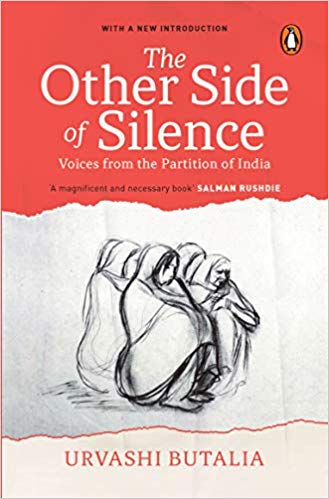 Gender and Violence
Objectives:
Examine the relationship between gender and violence.
Help students understand the logic of violence. 
Raise awareness of students and to help make informed decisions

Outline:
What is Gendered Violence?
Structured and Situated Violence
Sexual Violence
Addressing Gendered Violence: Politics and Policy
BA (Hons.) Semester II
Indian Society: Images and Realities
Indian Society: Images and Realities
Objectives:
Provide an interdisciplinary introduction to the study of Indian Society.
Familiarise students with the primary social institutions in India.

Outline:
Ideas of India: Civilization, Colony, Nation and Society
Institutions and Processes
Critiques
BA (Hons.) Semester 	III
Rethinking Development
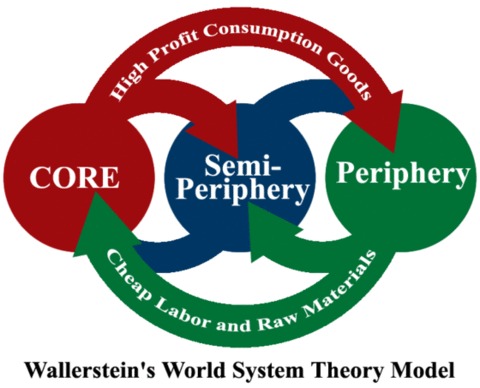 Rethinking Development
Objectives:
Examine development from a sociological perspective.
Introduce the main theoretical approaches to development. 
Focus on developmental praxis. 

Outline:
Unpacking Development
Theorizing Development
Developmental Regimes in India
Issues in Developmental Praxis
BA (Hons.) Semester IV
Family and Intimacy
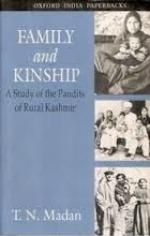 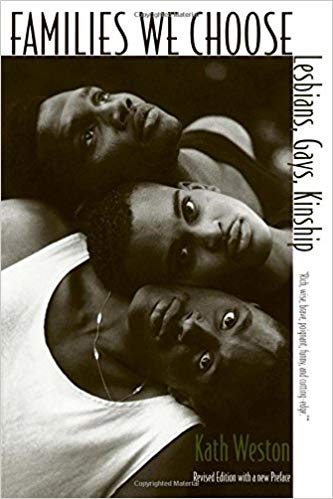 Family and Intimacy
Objective: 
Introduce students to the institution of family from a sociological perspective.
Move beyond the framework of kinship and structure.
Map recent changes affecting the family. 

Outline:
What is Family? 
Themes and accounts: case studies from India.
Critiques and transformations
THANK YOU